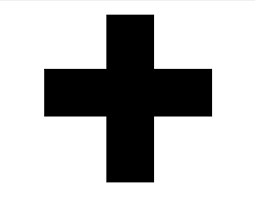 The Additions Of The Lord
“…and the Lord added unto them day by day those that were saved” (Acts 2:47)
Acts 2
THE BEGININING– Holy Spirit coming on the Apostles from heaven (Acts 1:4-5, 2:1-3, 2:17, 11:15)
Acts 2
THE BEGININING– Holy Spirit coming on the Apostles from heaven (Acts 1:4-5, 2:1-3, 2:17, 11:15)
THE BEGINNING for the additions of the Lord
Acts 2
THE BEGININING– Holy Spirit coming on the Apostles from heaven (Acts 1:4-5, 2:1-3, 2:17, 11:15)
THE BEGINNING for the additions of the Lord 
THE BEGINNING of day by day additions.
Who Is Being Added?
Those being saved (Acts 2:47)
Who Is Being Added?
Those being saved (Acts 2:47)
Saved from sins – through Christ                       (I Tim. 1:15, Jn. 3:17)
Who Is Being Added?
Those being saved (Acts 2:47)
Saved from sins – through Christ                       (I Tim. 1:15, Jn. 3:17)
Saving self by receiving the saving message – baptized for the remission of sins              (Acts 2:40-41)
Who Is Being Added?
Those being saved (Acts 2:47)
Saved from sins – through Christ                       (I Tim. 1:15, Jn. 3:17)
Saving self by receiving the saving message – baptized for the remission of sins              (Acts 2:40-41) 
Pure in heart believers – added to the Lord  (Acts 5:1-17)
Who Is Being Added?
Those being saved (Acts 2:47)
Saved from sins – through Christ                       (I Tim. 1:15, Jn. 3:17)
Saving self by receiving the saving message – baptized for the remission of sins              (Acts 2:40-41) 
Pure in heart believers – added to the Lord  (Acts 5:1-17)
Turning to the Lord believers – added to the Lord (Acts 11:20-24)
Added to Whom ?
To Them – The Church – The Lord? (Acts 2:47)
Added to Whom ?
To Them – The Church – The Lord? (Acts 2:47) 
Those who comprise the spiritual body of the Lord (Eph. 1:22-23, 5:23)
Added to Whom ?
To Them – The Church – The Lord? (Acts 2:47) 
Those who comprise the spiritual body of the Lord (Eph. 1:22-23, 5:23)
People translated into the kingdom of God’s beloved Son (Col. 1-13-14)
Added to Whom ?
To Them – The Church – The Lord? (Acts 2:47) 
Those who comprise the spiritual body of the Lord (Eph. 1:22-23, 5:23)
People translated into the kingdom of God’s beloved Son (Col. 1-13-14)
As people are being baptized for the remission of sins, into Christ’s authority , and into one body they are being added to the saved (Acts 2:38, Acts 19:5, I Cor. 12:13)
The Lord
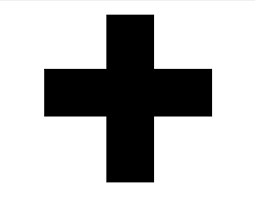 Those who receive the word and obey the gospel
To the body of the saved
Do you have confidence that you have been Added  by the Lord to the Saved?
The Lord
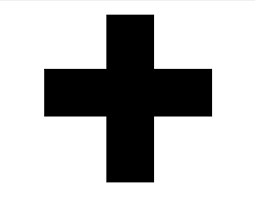 Those who receive the word and obey the gospel
To the body of the saved